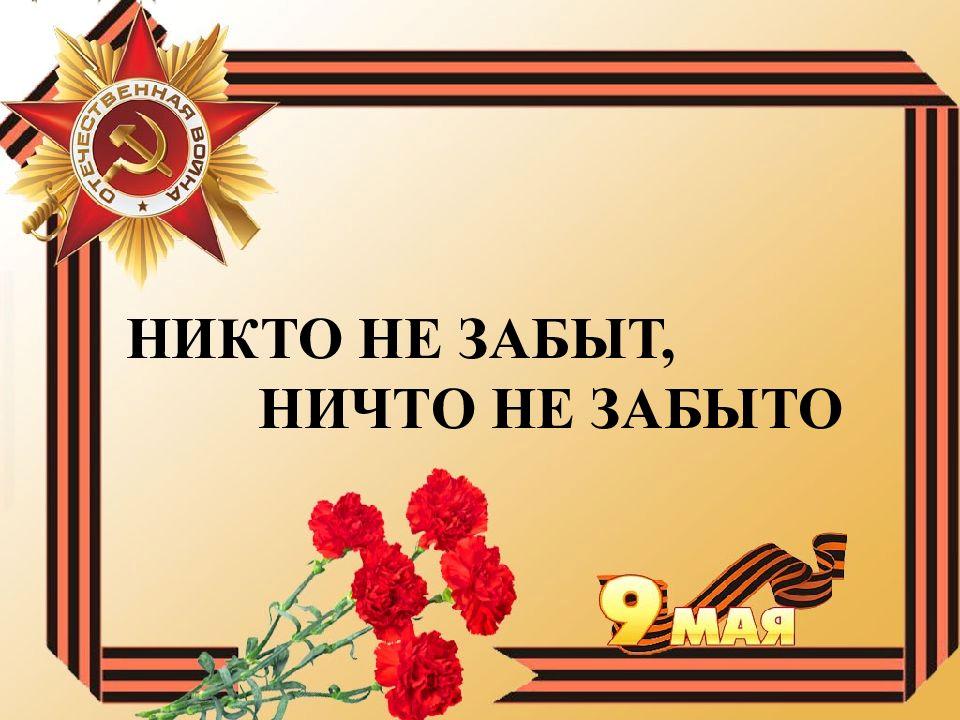 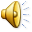 Эхо далёкой войны Экскурсия в «Музей забытых вещей» МБОУ «Междуреченская СШ № 6»
В нашей стране нет ни одной  семьи,  не обожжённой Великой Отечественной войной. Её эхо до сих пор звучит в каждом доме…
Сколько жизней унесли такие страшные и  привычные на войне вещи…
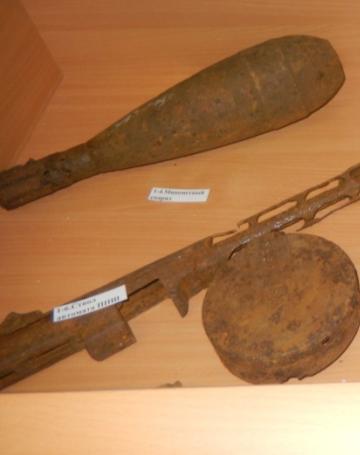 Миномётный снаряд и
 ствол автомата ППШ
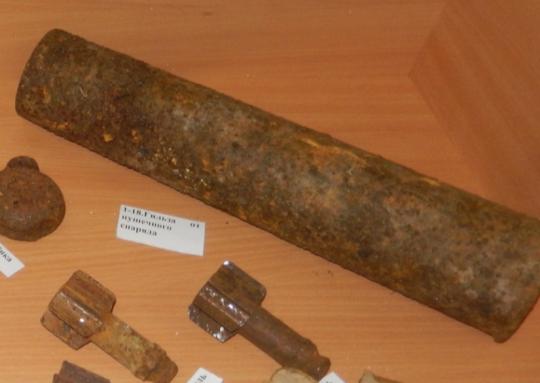 Гильза от 
Противотанкового
 орудия
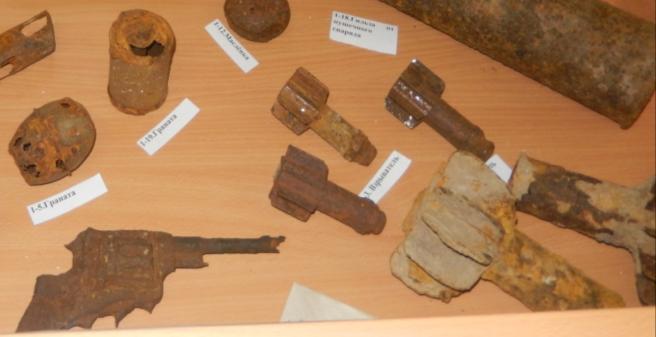 Гранаты, взрыватели мин 
и пистолет «Наган»,
 с которым шёл в атаку 
(возможно, последнюю) командир…
Без этого солдату тоже нельзя
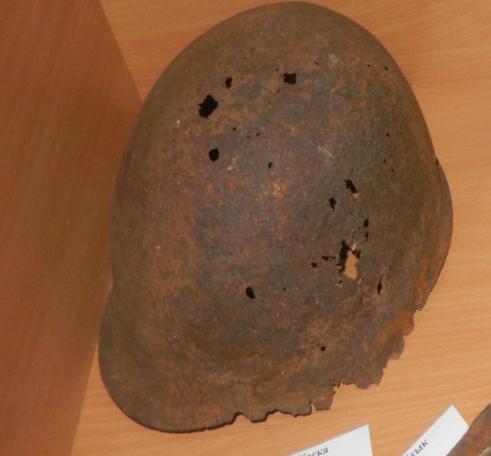 Кто знает, сколько раз эта каска 
спасала   солдата….
Котелок, кружка, ложка 
необходимы солдату и на войне
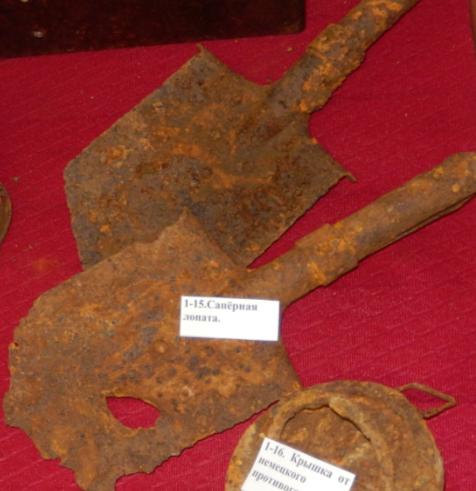 Сапёрные лопаты. Сколько окопов они вырыли! Сколько раз становились в атаке оружием…
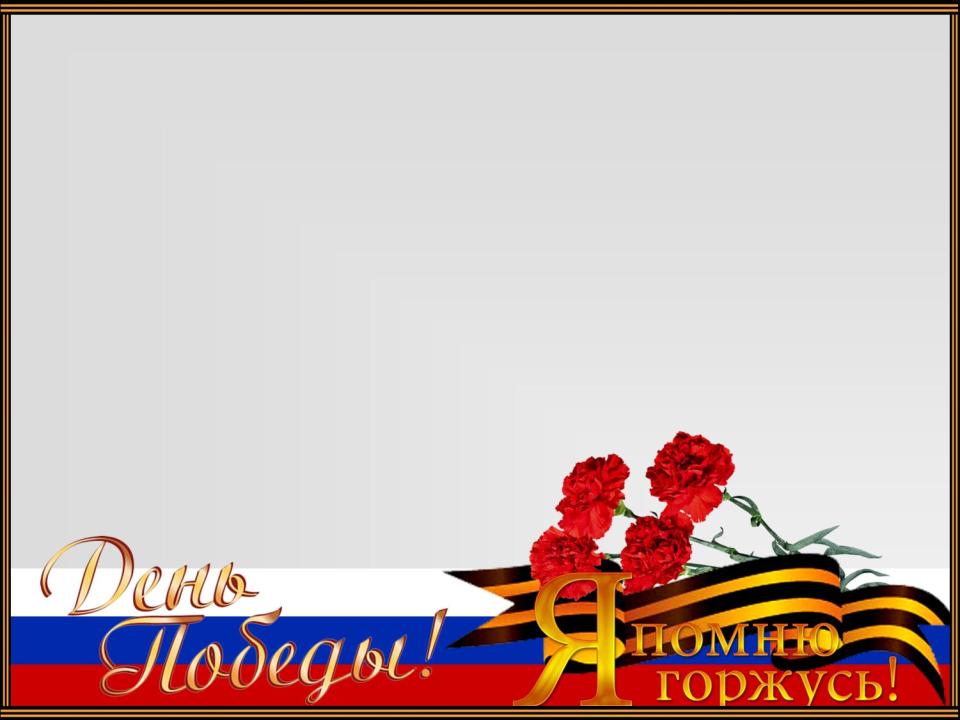 Полевой телефон (коммутатор) Таи-43 использовался на передовой для связи
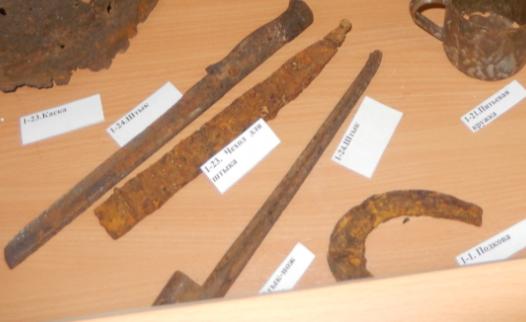 Штык-нож исправно
 служил 
и в быту, и в бою
А эту подкову потеряла
 фронтовая трудяга-лошадка
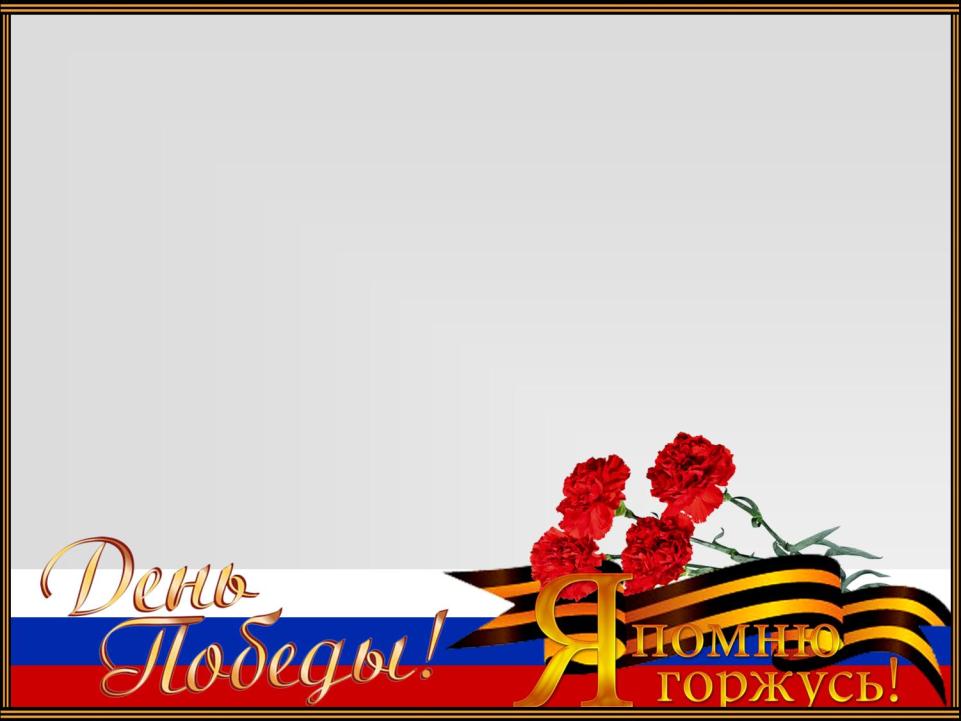 Миномётный снаряд, взрыватели, 
гранаты, штык-нож… 
Кому-то несли смерть, а кому-то спасение…